Access to social protection
Lucie Davoine 
European Commission, DG EMPL

Brussels, 05 March 2019
[Speaker Notes: Script to presenter:

Slides 2-3: benefits of social protection
Remaining slides: focus on challenges]
Organisation of Welfare Regimes in the EU
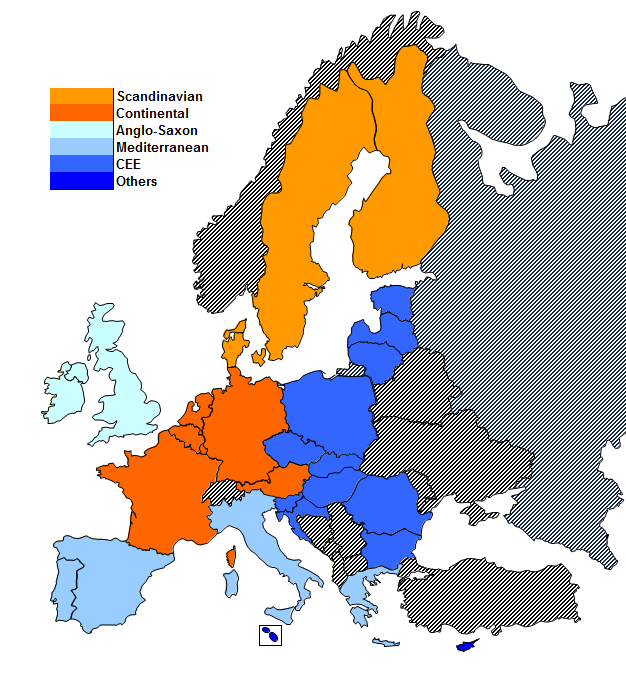 Scandinavian: Comprehensive, universal 

Continental: Social insurances based on contribution

Anglo-Saxon: Based essentially on the markets, minimal role of the State

Mediterranean: Based on supportive family networks

CEE: Mix of previous models, depending on the country
2
1
EU welfare states overall do a good job in reducing inequalities but key challenges ahead
Preserving and improving adequacy and sustainability of welfare states in the face of 

Digitalisation and future of work

Population ageing 

Globalisation
How does the labour market look today?
Types of employment relationships, EU28, 2016




















Source: Eurostat
The at-risk-of-poverty (AROP) and material deprivation rates differ significantly across employment types.
At-risk-of-poverty (AROP) and material deprivation rate by employment type in the EU-28, 2015-2016.
Source: EU SILC, own calculations
[Speaker Notes: Also in-work poverty differently affects workers depending on their employment type. While in the EU as a whole, over 10% of working households are at risk of poverty or materially deprived, this rate differs by the employment type of the primary earner of the household. While household headed by a standard, full-time open-ended worker are less exposed to poverty and material deprivation (ca. 6% and 9% of all standard workers), households headed by a temporary worker are much more likely to be monetary poor or materially deprived (ca. 1/5 of all households headed by a temporary worker). Also for households headed by part-time workers or solo self-employed the risk of poverty is much higher than for standard worker and also material deprivation (although at lower levels.) The difference between at-risk-of-poverty and material deprivation rates for some workers depends on the fact that monetary poverty is primarily driven by developments in the income distribution rather than living conditions per se. Conversely, material deprivation, which measures a form of "absolute" poverty, reflects also the capacity of the household to buffer hard times maybe recurring to other resources (savings, family networks etc etc). The case of solo self-employed typyfies this: while they may be at risk of poverty in a year, their material deprivation may be relatively lower due to their possibility to draw on  business assets and previously accumulated wealth.

CHART: The analysis is conducted on household's heads aged 18-69, which are identified as the individuals with the highest income within the household.]
Is everyone having access to social protection?
The case of non-standard workers
The case of the self-employed
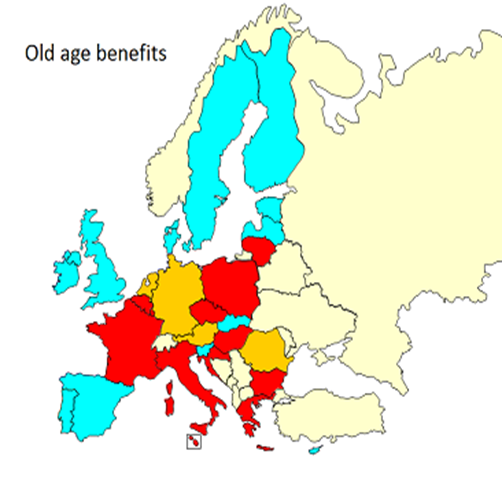 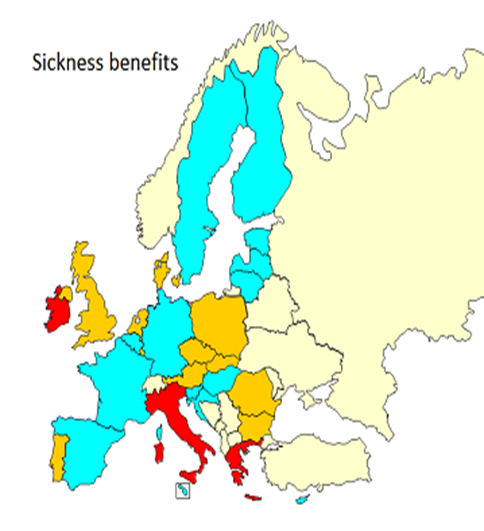 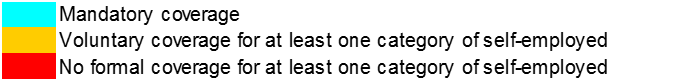 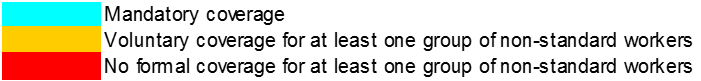 [Speaker Notes: Social protection systems, designed in the post-war area and still geared towards workers in full-time, open-ended contract, do not fully play their insurance role. In particular, the insurance mechanism is not yet accessible to segments of the labour market (self-employed, some forms of non-standard workers) as demonstrated in the IA accompanying the proposal for a Recommendation on Access to social protection. The prospects are that these groups will increase, diminishing the resources collected via social contributions, weakening the insurance function and underlining the need for stronger safety nets.

The mapping shows that the self-employed do not have any access to unemployment benefits in 11 Member States. They are not covered by sickness benefits in 3.]
Is everyone being effectively covered?
Do people feel protected?Perceptions on social protection by employment status
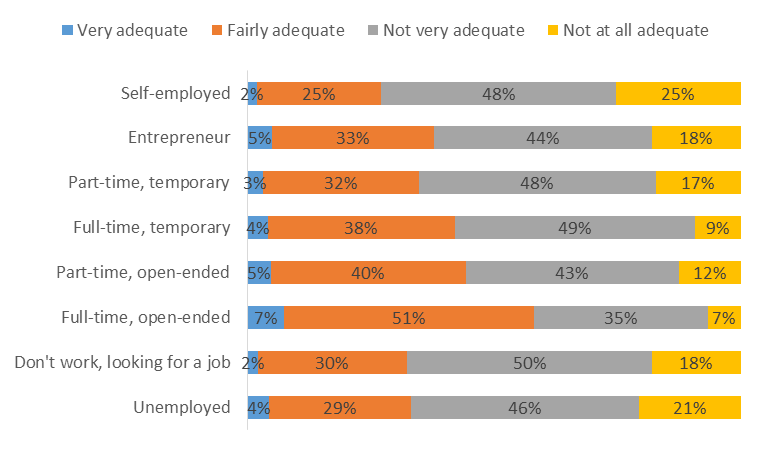 Source: Survey undertaken by Open Evidence (2018) for the European Commission
What are the benefits of improving protection?
Council Recommendation on Access to social protection: a political agreement
[Speaker Notes: Recap of the scope (if neede)]
Council Recommendation on Access to social protection: a political agreement
Thanks for your attention